WI-FI SMART APLIKACE
Přihlášení v aplikaci
Vyberte možnost Add device
Zadejte název domácí sítě a heslo – do 2 minut od resetování (tlačítka MODE + TURBO)!
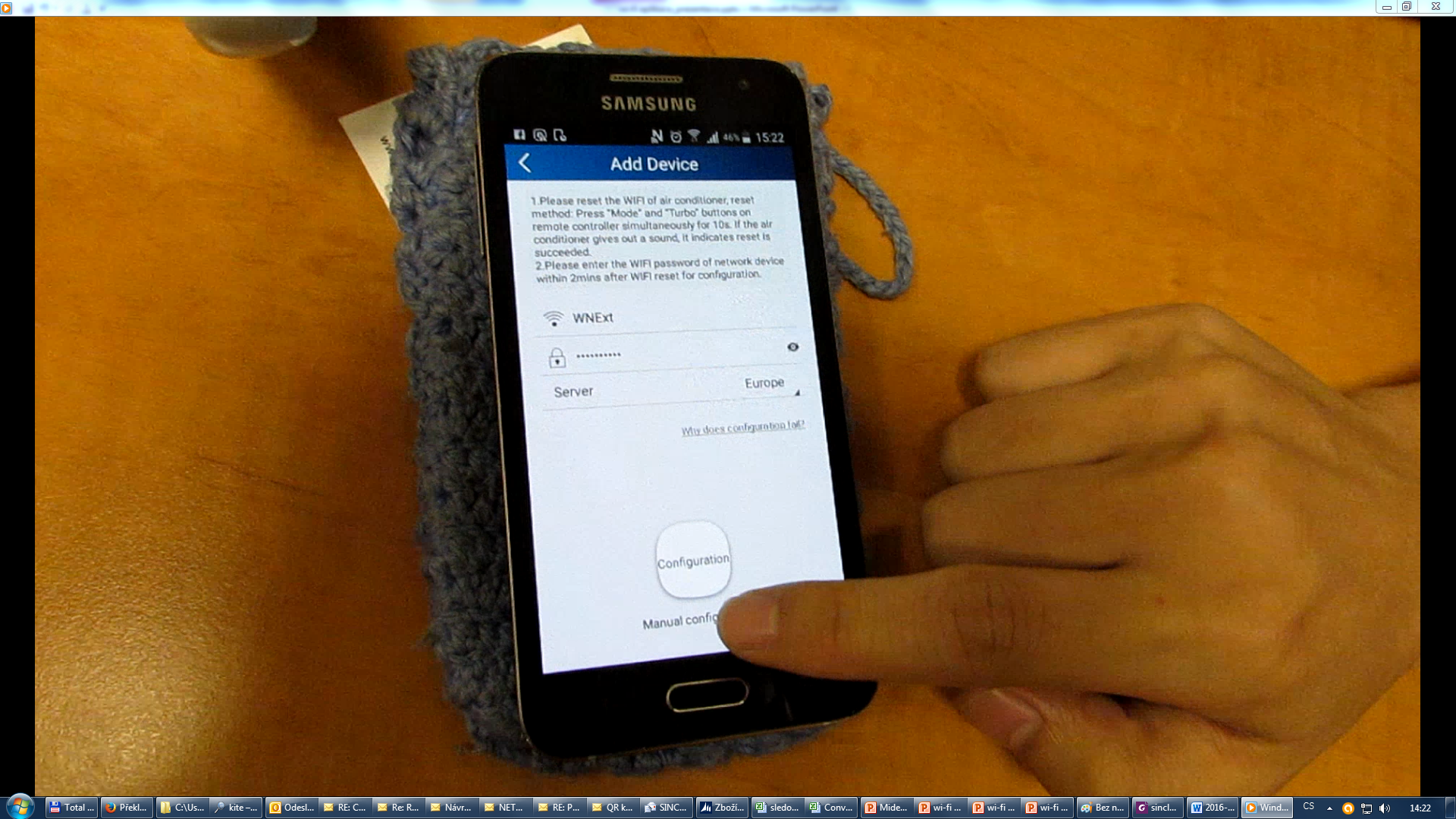 Název domácí wifi sítě
Heslo
Vybrat MANUAL configuration
Zobrazí se Vám jednotky v dosahu Klikněte na další
Mobil je připojen přes hotspot jednotky
Připojení přes lokální Wi-Fi
Vyberte požadovanou Wi-Fi síť
Zadejte heslo
Vyberte Europe
Potvrďte
Klimatizace se připojuje k Wi-Fi síti
Klimatizace připojena k Wi-Fi síti
Spárování proběhlo úspěšně
Zapnutí / Vypnutí jednotky
Klepnutím na jednotku můžete
nastavovat jednotlivé parametry
Ovládání klimatizace